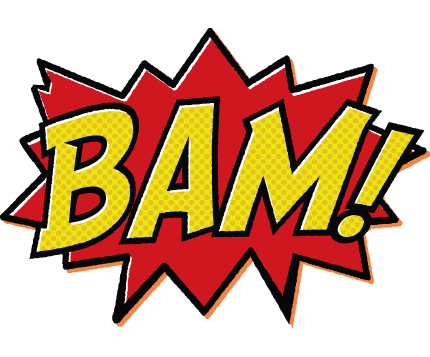 Kindergarten Newsletter –  March 7-11, 2022
We are SUPERheroes!Students Using their Powers to Engage in Reading!
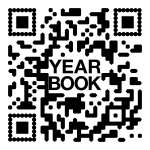 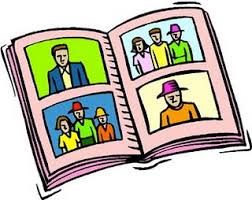 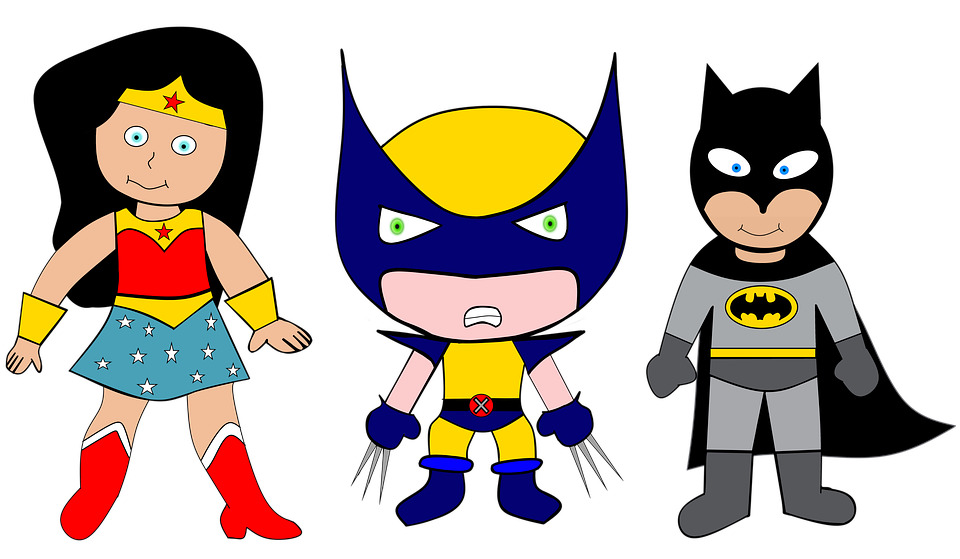 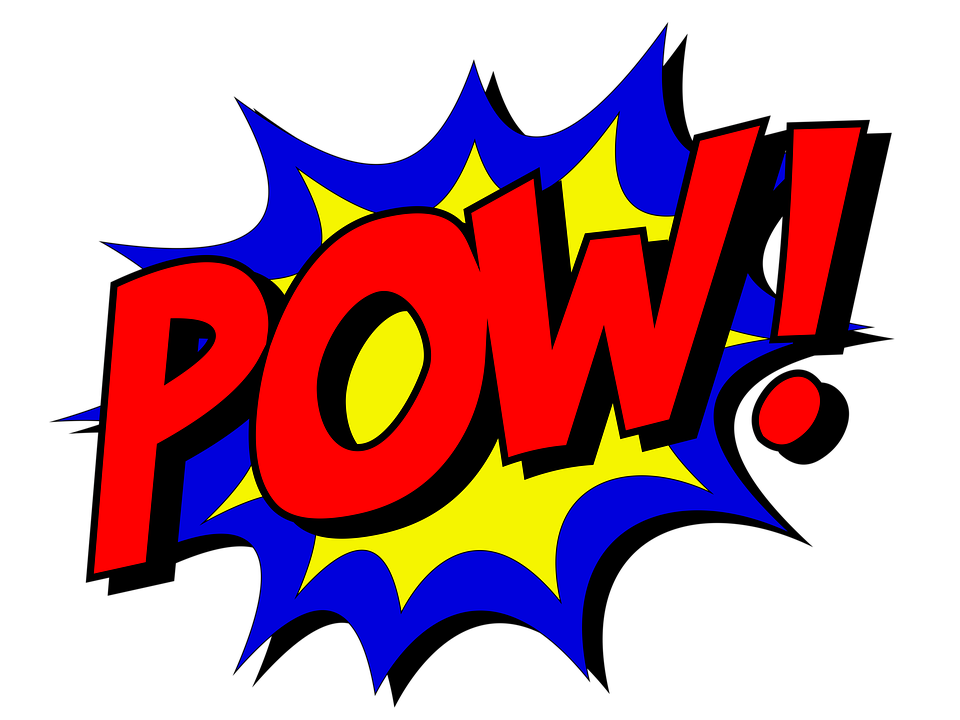 LEARNING MINDSET: Noticing
Module 7  Week 1: Zoom In!